Protecting Application Servers with Data Protection ManagerMGT314
Jason Buffington
Senior Technical Product Manager
Microsoft Corporation
jbuff@microsoft.com
blog at JasonBuffington.com
This is a Multi-Part Series
MGTxxx – Technical Introduction  (webcast)  www.microsoft.com/DPM
Overview of DPM 2007
Setup & protection
Recovering data
Where DPM fits

MGT314 – Protecting Applications
Exchange
SQL Server
SharePoint

SVR318 – Protecting Virtual Hosts

MGT415 – Advanced Features
Disaster Recovery
Command Line control via PowerShell™ and Pre-/Post- Scripting
Monitoring with System Center Operations Manager
Bare Metal Recovery … with the System Recovery Tool (SRT)
Agenda
Two-slide refresher on DPM 2007
How does data protection REALLY work
Exchange
SQL Server
SharePoint
Virtualization
Putting it all together
Questions and Answers
What is coming in DPM v3 for applications
There are slides I will not cover in this PPT – for your reference
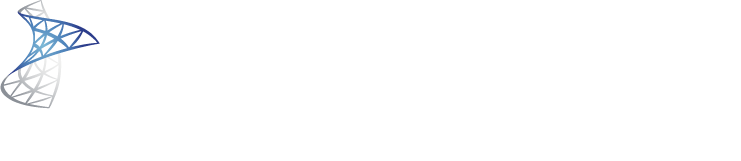 Online Snapshots (up to 512)
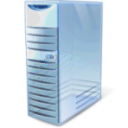 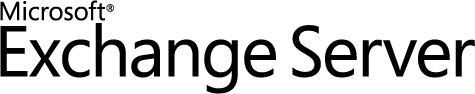 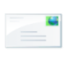 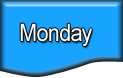 Disk-based 
Recovery
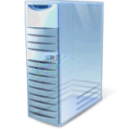 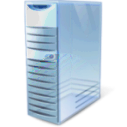 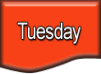 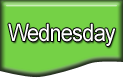 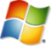 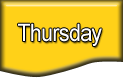 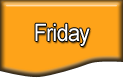 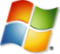 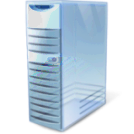 Active Directory®
System State
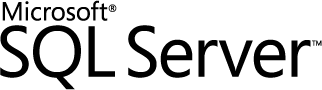 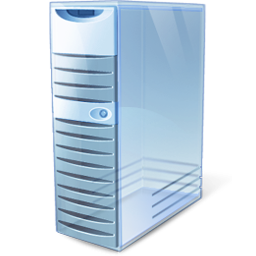 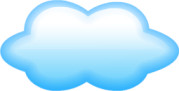 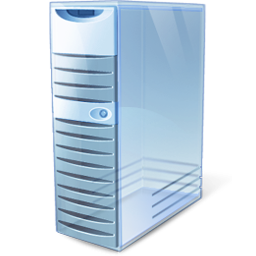 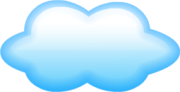 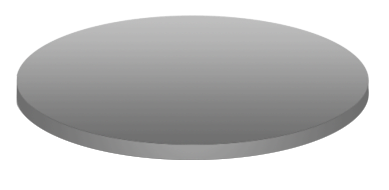 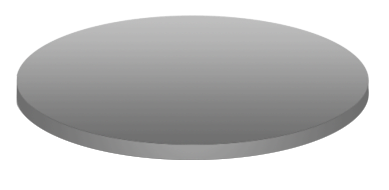 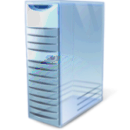 Up to 
Every 15 minutes
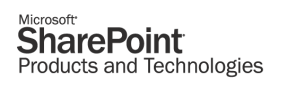 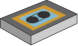 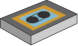 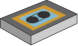 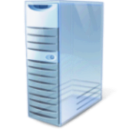 DPM 2007 sp1
DPM 2007 sp1
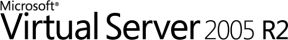 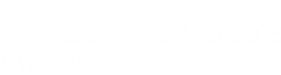 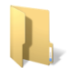 Disaster Recovery
with offsite replication & tape
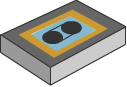 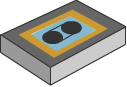 Tape-based 
Backup
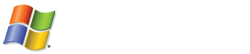 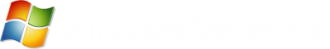 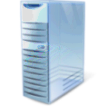 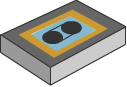 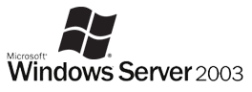 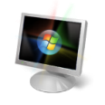 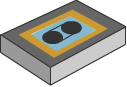 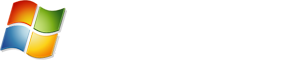 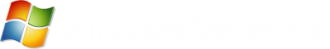 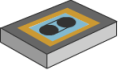 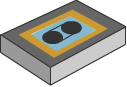 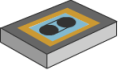 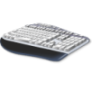 file shares and directories
DPM 2007
Continuous Data Protection (CDP) for Windows application and file servers
Rapid and reliable recovery from disk instead of tape
Advanced technology for enterprises of all sizes
Enterprise DPML – “Application Agent” – per protected server
Unified support of Microsoft applications SQL, Exchange, SharePoint, & Virtualization – and files Protect DPM 2 DPM 4 DR – disaster recovery
Bare Metal Recovery
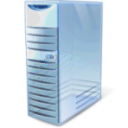 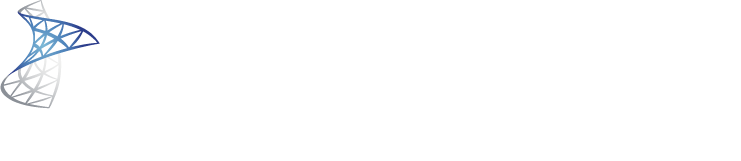 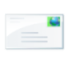 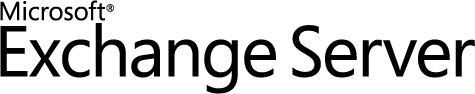 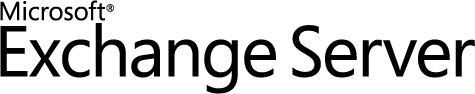 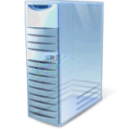 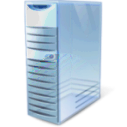 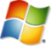 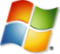 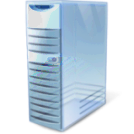 Active Directory®
System State
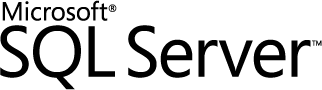 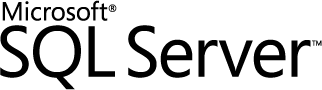 DPM Server
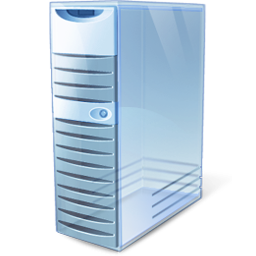 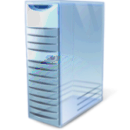 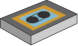 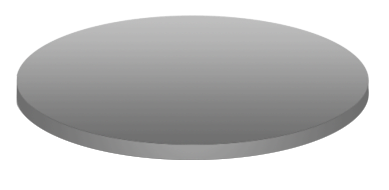 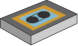 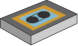 Up to Every 15 minutes
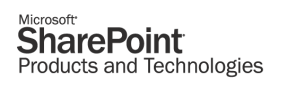 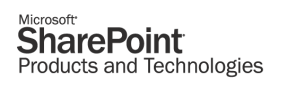 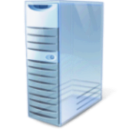 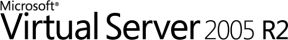 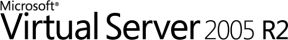 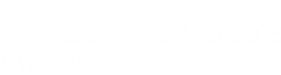 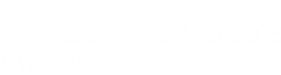 DPM 2007
with integrated Disk & Tape
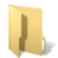 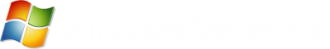 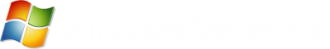 Also available as a DPM OEM Appliance
running on Windows Storage Server
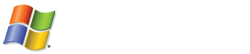 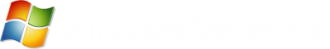 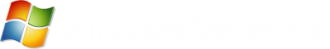 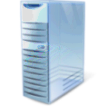 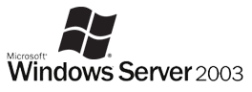 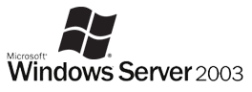 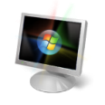 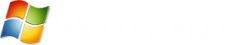 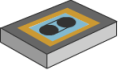 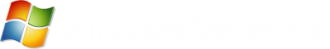 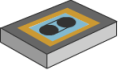 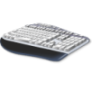 file shares and directories
file shares and directories
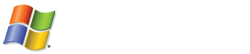 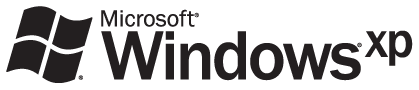 Standard DPML = “File agent” 
per protected  Windows Server
No additional “Open File” or add-on modules
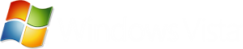 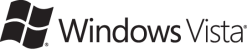 Client DPML
“Desktop agent” 
XP Pro & Vista business
Pricing guidance posted on microsoft.com/DPM
Protected Platforms
Microsoft platforms with VSS capabilities

Microsoft® Office SharePoint® Server 2007 
Windows® SharePoint® Services version 3.0
Microsoft® Office SharePoint® Portal Server 2003 – protected as SQL databases
Windows® SharePoint® Services version 2.0 – protected as SQL databases

Microsoft® SQL Server 2000 Service Pack 4
Microsoft® SQL Server™ 2005
Microsoft® SQL Server™ 2008

Microsoft® Exchange Server 2003 Service Pack 2
Microsoft® Exchange Server 2007 – including LCR, CCR, and SCR configurations

Microsoft® Virtual Server 2005 R2 Service Pack 1
Hyper-V™ Server and Windows Server 2008 with Hyper-V

Windows Server® 2003 Service Pack 1
Windows Server® 2008

Windows® XP Professional Service Pack 2
Windows Vista® Business or higher
demo
Application Protection
How DPM Protects Data
DPM 2007 – Express FullUsing the native application VSS writer
Check out http://edge.technet.com/Media/DPM-2007-SP1-How-does-DPM-really-work/  … or JasonBuffington.com
DPM Finds Files That Make Up Data
Back end server 1
E:\
  + ContentDB1.mdf
  + ContentDB1.ldf
F:\
  + ContentDB2.mdf
  + ContentDB2.ldf
G:\
  + ConfigDB.mdf
  + ConfigDB.ldf
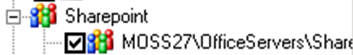 Back end server 2
D:\
  + ContentDB3.mdf
  + ContentDB3.ldf
E:\
  + ContentDB4.mdf
  + ContentDB4.ldf
DPM Identifies Blocks That Compose Files
DPM filter creates a volume map to monitor which disk blocks contain portions of the files 
to be protected
E:\
   +  ContentDB1.mdf
   +  ContentDB1.ldf

F:\
   +  ContentDB2.mdf
   +  ContentDB2.ldf
DPM Filter – Volume Map
Start of Synchronization Window
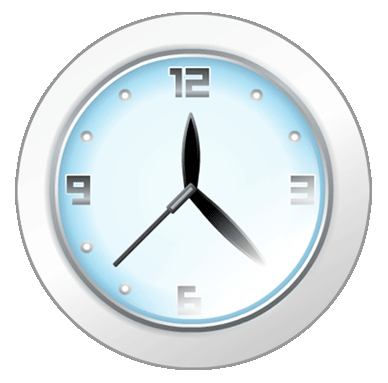 Time = 10:00
Time = 10:01
Time = 10:30
Time = 10:06
Time = 10:18
Time = 10:26
(At least weekly… usually daily … up to every 30 minutes)
File Write
File Write
VOLUME (actual disk blocks)
File Write
File Write
DPM Filter – Volume Map
Changed blocks noted
VSS Snapshot taken on production volume to ensure consistent data
Start of Synchronization Window
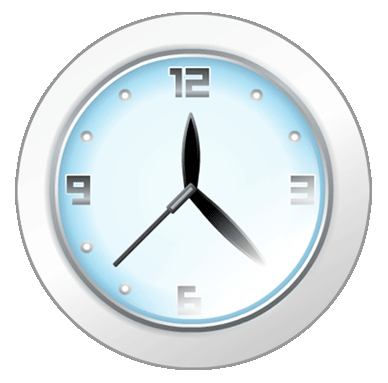 Time = 10:30:01
DPM Synchronization
VOLUME (actual disk blocks)
DPM Filter – Volume Map
VSS Snapshot taken on production volume to ensure consistent data
Cache of changed blocks is sent to DPM server
Block Order
14
13
10
9
8
15
6
5
12
4
19
18
17
16
1
7
11
Start of Synchronization Window
Transmit changed blocks from 10:00-10:30 to DPM server Data integrity preserved, since volume snapped
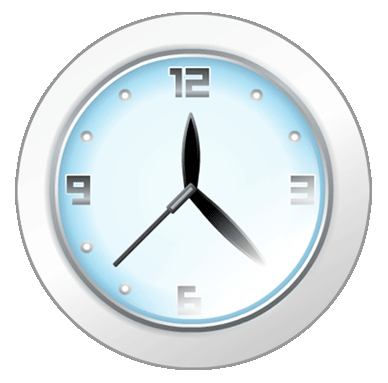 Time = 10:30:02
Time = 10:30:03
And File IO continues
DPM Synchronization
VOLUME (actual disk blocks)
DPM Filter – Volume Map
VSS Snapshot taken on production volume to ensure consistent data
Cache of changed blocks is sent to DPM server
VSS Snapshot taken on production volume to ensure consistent data
Cache of changed blocks is sent to DPM server, while live disk continues.
Block Order
17
16
15
14
13
12
11
10
9
8
7
6
5
4
3
2
1
And the Process Continues…
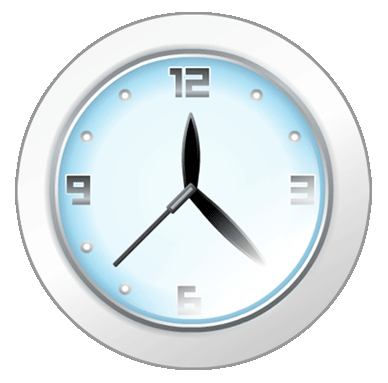 Time = 10:30:04
And File IO continues
VOLUME (actual disk blocks)
DPM Filter – Volume Map
VSS Snapshot taken on production volume to ensure consistent data
Cache of changed blocks is sent to DPM server, while live disk continues.  
Frozen blocks from snapshot are released
How DPM protects data
Transactional Log backups
Efficient Protection Beyond De-duplicationBaseline initial Mirror
Production Server
DPM Replica
Database

0:00
Database

0:00
Baseline Initial Mirror
Efficient Protection Beyond De-duplicationDay 0: Transaction logs
Production Server
DPM Replica
Database

0:00
Database

0:XX
Database
15 minute Syncs
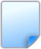 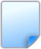 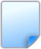 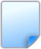 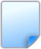 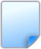 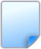 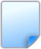 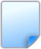 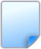 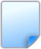 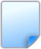 Every 15 minutes, closed transaction logs are sent to the DPM server
Efficient Protection Beyond De-duplicationDay 0: Transaction logs
Production Server
DPM Replica
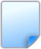 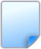 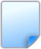 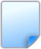 Database

0:XX
Database

0:00
Database
Restore
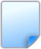 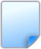 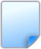 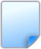 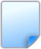 DPM can restore server to any 15 minute point in time
Database 0:00
Roll forward to 0:XX with transaction logs
Efficient Protection Beyond De-duplicationDay 1:  Transaction logs
Efficient Protection Beyond De-duplication Day 1:  DPM express full
Production Server
DPM Replica
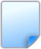 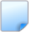 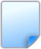 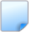 Database

1:00
Database

1:XX
Database

1:00
Database

0:00
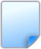 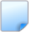 15 Minutes
Express Full
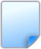 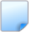 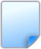 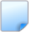 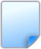 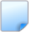 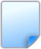 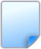 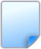 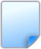 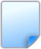 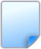 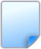 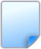 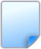 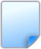 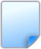 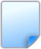 0:00
Shadow Copy
of 0:00 to 1:00
          +
Transaction logs
Day 0
Day 1 : Data changes
At least weekly but usually daily, a DPM Express Full re-synchronizes 
the DPM Replica
Efficient Protection Beyond De-duplicationDay 1:  Transaction logs
Production Server
DPM Replica
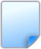 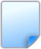 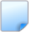 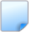 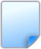 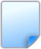 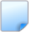 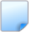 Database

1:XX
Database

1:00
Database

1:00
Restore
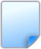 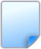 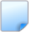 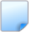 15 Minutes
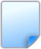 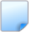 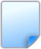 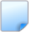 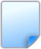 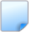 0:00
Shadow Copy
of 0:00 to 1:00
          +
Transaction logs
Day 0
DPM can restore to 
Yesterday at 10:45

Shadow copy 0:00 to rebuild day 0
Roll forward logs to yesterday at 10:45
DPM can restore to 
Today at 2:15

Use existing 1:00 replica
Roll forward logs to 2:15
Efficient Protection Beyond De-duplicationDay 2:  DPM express full
Production Server
DPM Replica
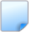 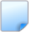 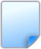 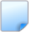 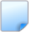 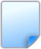 Database

1:00
Database

2:00
Database

2:00
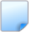 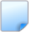 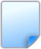 Express Full
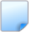 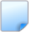 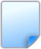 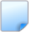 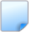 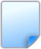 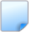 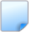 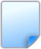 0:00
1:00
Shadow Copy
of 0:00 to 1:00
          +
Transaction logs
Day 0
Week 2 : Express Full - resynchronization
Up to 512 shadow copies, plus their logs

512w  x  7d  x  24h  x  4(15m) = 344,000 Recovery Points
Exchange
Exchange Server protection specifics
Exchange 2007 – LCR
Exchange 2007
Local Continuous Replication
One exchange server with redundant copy of database
Failover to redundant copy in case of database corruption or   drive loss
Backup from Active DB drive
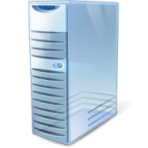 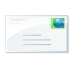 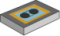 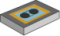 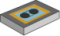 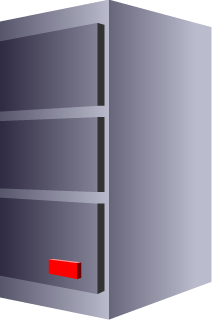 DPM
Exchange 2007 – CCR
Exchange 2007 CCR
Cluster Continuous Replication
Redundant exchange servers and redundant databases
Can be geo-diverse
Databases logs are replicated
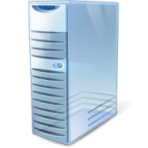 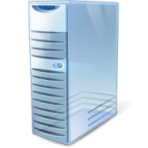 Exchange
2007
Active
Exchange
2007
Passive
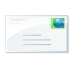 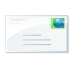 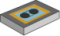 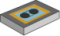 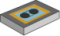 Role Preferred Backup
Active – most current data
Passive – least production impact

Node Preferred backup
Protect node closest to DPM server
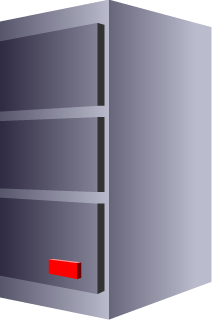 DPM
Exchange 2007 SP1- SCR
Active Node
Passive Node
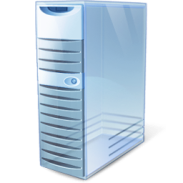 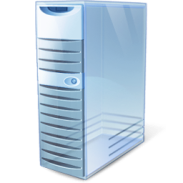 Standby Node
CCR
SCR
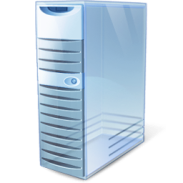 Exchange
Exchange
Exchange
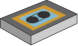 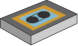 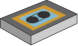 SCR Protection
Failover across sites of current data
Backup
DPM 2007
DPM 2007
DPM 2007
E2
E3
E1
Disk-based for fast recovery
with integrated Disk & Tape
Tertiary Disk – and Offsite Tape
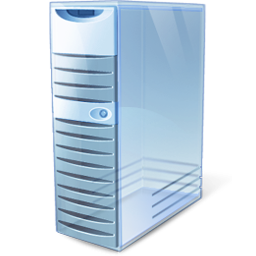 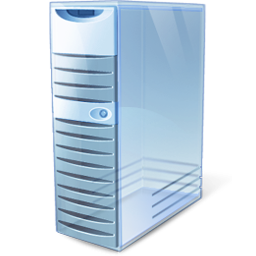 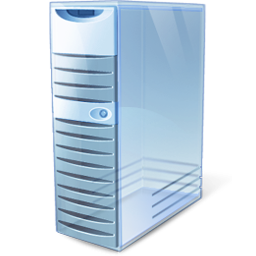 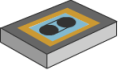 DPM 2007 RTM
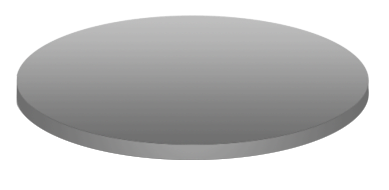 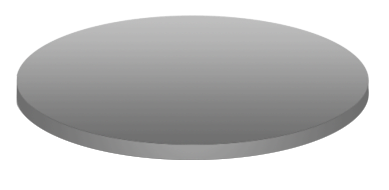 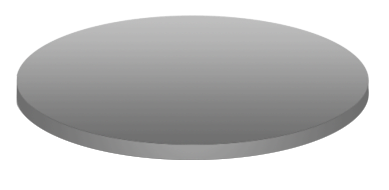 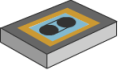 DPM 2 DPM 4 DR
Disaster Recovery / Offsite Data
Recovery previous points of data
Exchange 2007 SP1- SCR
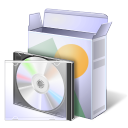 DPM 2007 
Service Pack 1
Active Node
Passive Node
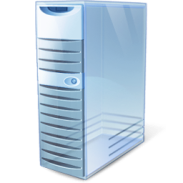 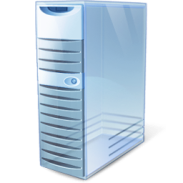 Standby Node
CCR
SCR
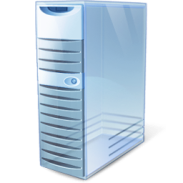 Exchange
Exchange
Exchange
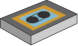 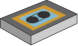 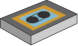 SCR Protection
Failover across sites of current data
DPM
SP1
Backup
DPM 2007
DPM 2007
E2
E3
E1
Disk-based for fast recovery
Tertiary Disk – and Offsite Tape
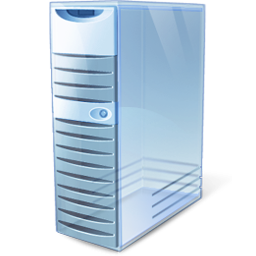 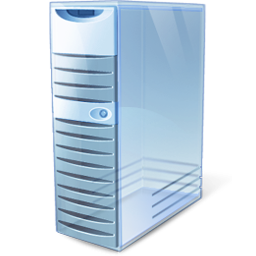 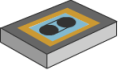 No Bandwidth duplicated
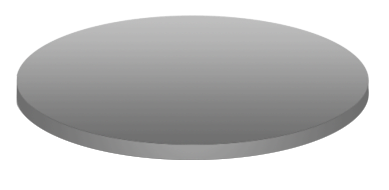 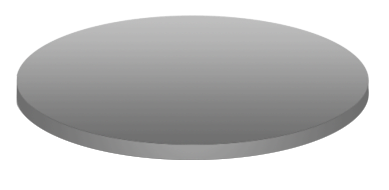 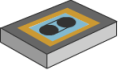 DPM1
DPM 2007 SP1
Offsite Tape & Previous Recovery Points
Exchange 2010
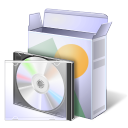 DPM 2010
DAG node 1
DAG node 2
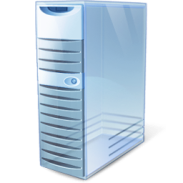 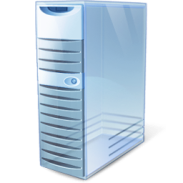 DAG node 3
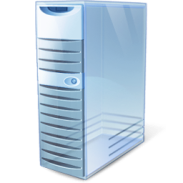 Exchange
Exchange
Exchange
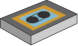 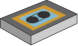 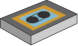 FULL
BACKUP
DPM 2010
E2
E3
E1
Tertiary Disk – and Offsite Tape
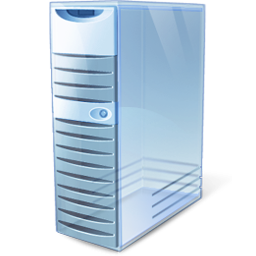 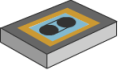 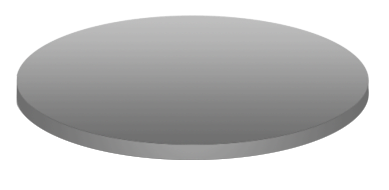 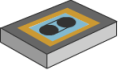 DAG “copy”, instead of “full backup”
SQL Server
SQL Server Protection Specifics
SQL Server
Database mirrored SQL cluster
Mirrored Database
Mirrors feature redundant SQL servers and redundant databases
Databases logs are replicated
Database Failover is now automatically recovered in DPM 2007 service pack 1
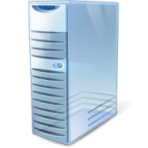 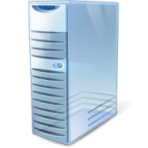 SQL
Primary
SQL Secondary
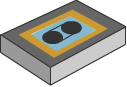 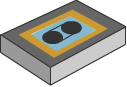 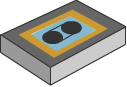 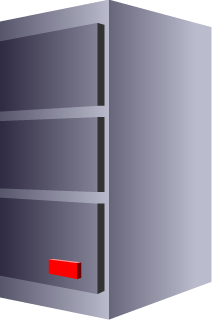 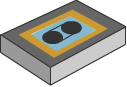 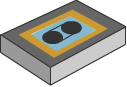 DPM
SQL Server
SQL Log Shipping
Log shipping
Features one SQL server with redundant databases
Each copy is treated as a unique drive by DPM
Redundant backups require that both drives be protected
Express Full’s only –  no T-Logs
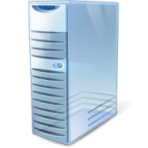 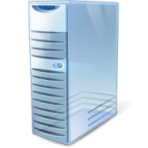 SQL
SQL
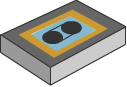 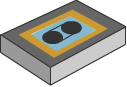 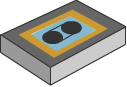 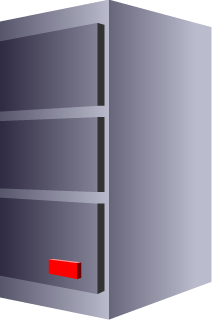 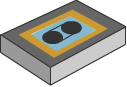 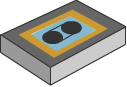 DPM
SQL Server
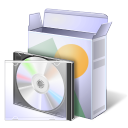 DPM 2007 
Service Pack 1
SQL Server 2008 protection  (2008-06 Rollup)
Migration assistance from SQL Server 2005 to SQL Server 2008
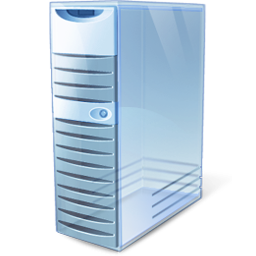 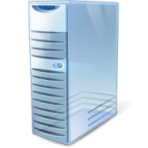 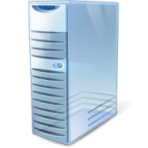 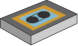 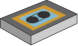 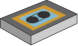 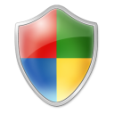 DPM 2007
Protect
SQL 2005
with integrated Disk & Tape
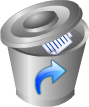 Production
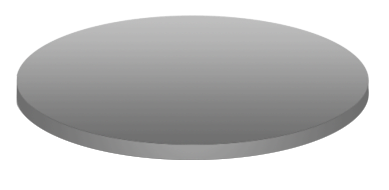 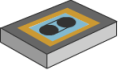 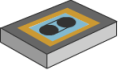 Restore
SQL 2008
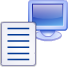 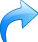 Test?Dev?Prod?
“migrate”
SQL Server
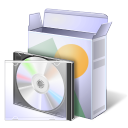 DPM 2007 
Service Pack 1
SQL Server 2008 protection  (2008-06 Rollup)
Migration assistance from SQL Server 2005 to SQL Server 2008
Protection of mirrored databases
before: DPM (RTM)
After: Failover aware (SP1)
Database mirrored SQL cluster
Database mirrored SQL cluster
Active Node
Passive Node
failed Node
Active Node
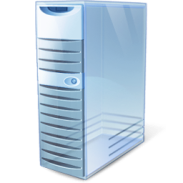 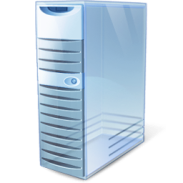 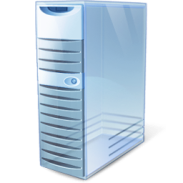 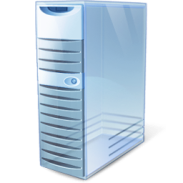 A
A
B
B
DPM 2007
DPM 2007
with integrated Disk & Tape
with integrated Disk & Tape
SQL Server
SQL Server
SQL Server
SQL Server
New 
Active
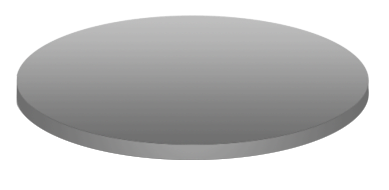 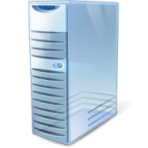 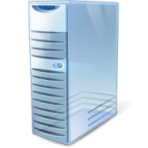 A
B
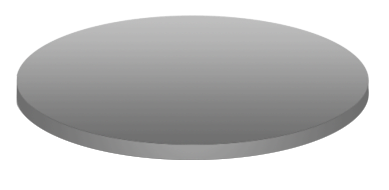 SQL Server
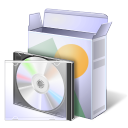 DPM 2007 
Service Pack 1
SQL Server 2008 protection  (2008-06 Rollup)
Migration assistance from SQL Server 2005 to SQL Server 2008
Protection of mirrored databases
Parallel backup of databases  (SQL Server 2008 only)
Before: Parallel servers, sequential DB backups
After: All parallel for better backup of inter-dependant data
DPM 2007
DPM 2007
t1 start
t1 start
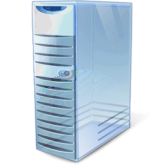 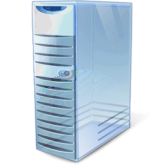 with integrated Disk & Tape
with integrated Disk & Tape
then t2
t1
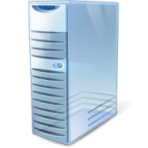 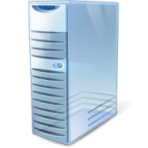 then t3
t1
SQL Server
SQL 2008
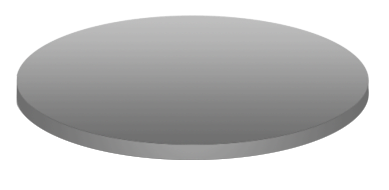 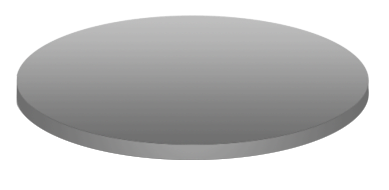 t1 start
t1 start’
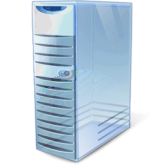 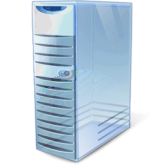 then t2’
t1’
then t3’
t1’
SQL Server
SQL 2008
SQL Server
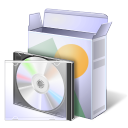 DPM 2010
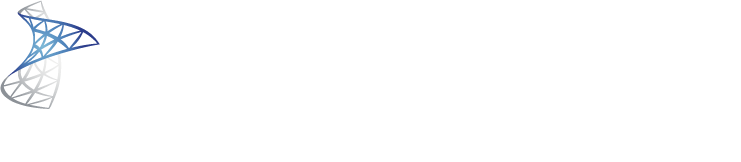 Able to protect up to 2000 databases per DPM 2010 server
Self-service restore utility for database administrators
Protect at a SQL Instance level – auto-protect new databases
SharePoint
SharePoint products and technologies
Microsoft Office SharePoint Server 2007  
Windows SharePoint Services 3.0
SharePoint Portal Server 2003 and Windows SharePoint Services 2.0
SQL content database protection with DPM 2007
STSADM – dump utility for sites and site collections
Internet InformationServices (IIS)“Front End”
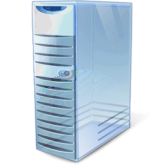 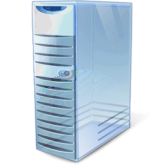 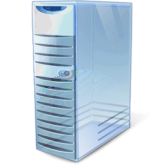 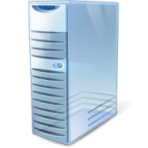 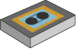 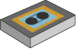 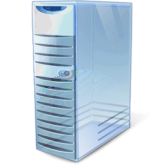 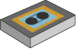 WSS 2.0 /
SPS 2003
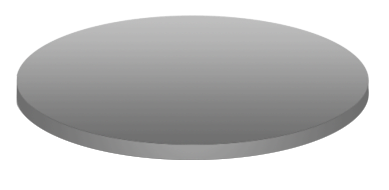 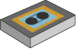 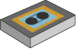 SQL VSS Writer
(SQL)
DPM 2007
Microsoft Office SharePoint Server 2007 and Windows SharePoint Services 3.0
SharePoint 2007 and WSS 3.0
System State
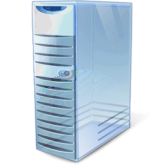 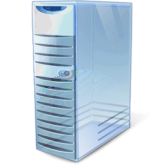 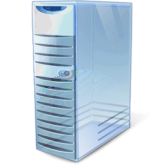 WFE 
"Web Front End"
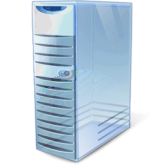 “Farm” Config dB
(SQL)
SharePoint VSS Writer
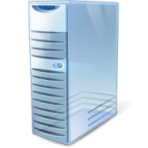 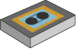 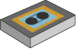 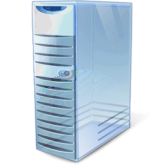 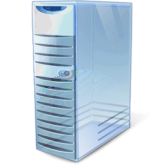 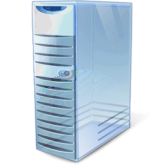 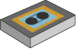 SQL
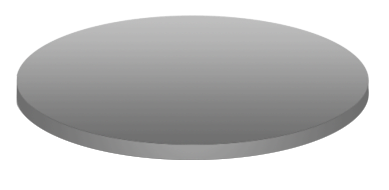 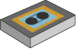 SQL
SQL
Index
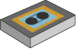 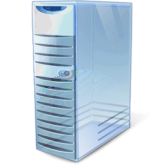 DPM 2007 SP1
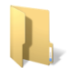 Content Servers  (SQL)
Enterprise Search (index)
Microsoft Office SharePoint Server 2007 and Windows SharePoint Services 3.0
SharePoint 2007 & WSS 3.0
System State
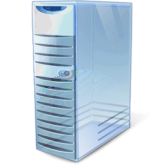 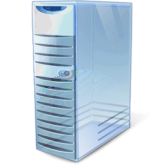 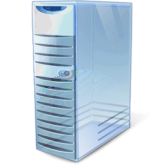 WFE 
"Web Front End"
DPM AGENT installed automatically by AD/GP or SMS/SCCM
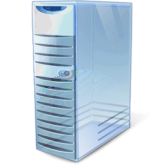 “Farm” Config dB
(SQL)
Next Scheduled Backup
SharePoint VSS Writer
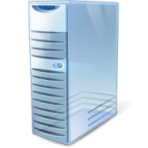 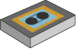 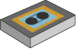 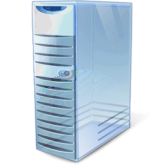 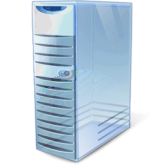 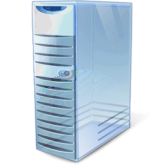 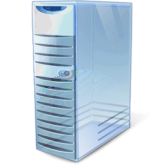 SQL
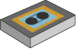 SQL
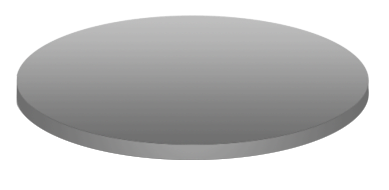 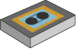 SQL
SQL
Index
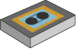 NEW
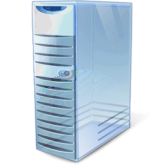 DPM 2007 SP1
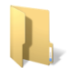 Content Servers  (SQL)
Enterprise Search (index)
SharePoint 2007 Recovery
The Entire Farm
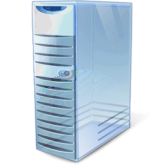 Content DB information
“Farm” Config dB
(SQL)
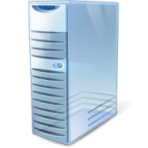 DPM 2007
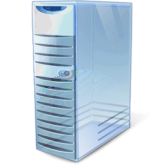 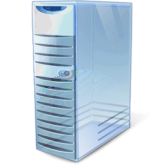 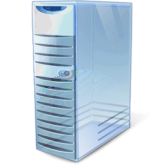 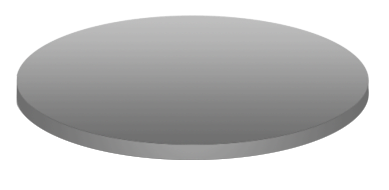 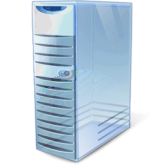 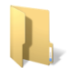 Content Servers  (SQL)
Enterprise Search (index)
SharePoint 2007 Recovery
The Entire Farm
A Content DB
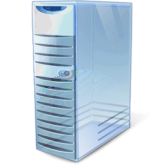 Content DB information
“Farm” Config dB
(SQL)
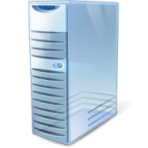 DPM 2007
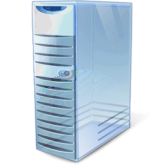 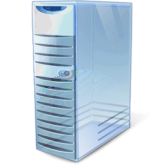 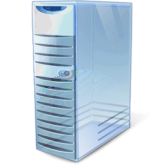 Content DB
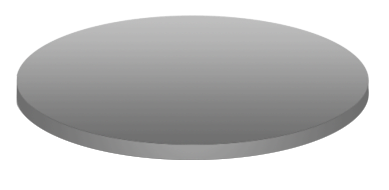 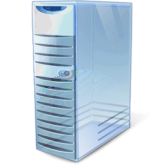 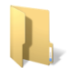 Content Servers  (SQL)
Enterprise Search (index)
SharePoint 2007 Recovery with DPM 2007
The Entire Farm
A Content DB
Site Collection
A Site
Document
Content DB
“Recovery Farm”
(single server)

Temporary Staging Area
Complies with SharePoint Server design Garbage scrubbed after restore

Might be a virtual machine (VM)
Site Collection   /   Site   /   Individual Document
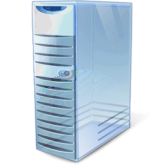 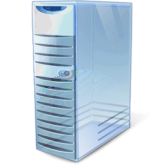 “Farm” Config dB
(SQL)
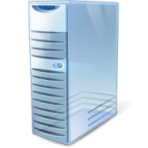 DPM 2007
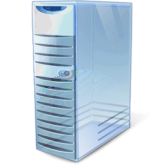 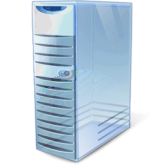 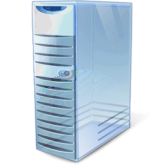 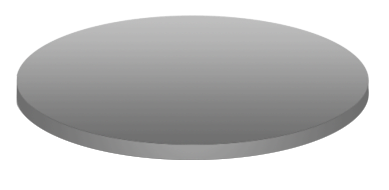 DPM handles restore thru Recovery Farm to production Farm

Farm then redirects data to appropriate content database and site
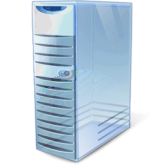 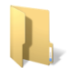 Content Servers  (SQL)
Enterprise Search (index)
SharePoint 2010 Recovery with DPM 2010
The Entire Farm
A Content DB
Site Collection
A Site
Document
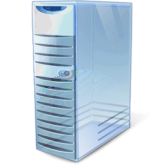 “Farm” Config dB
(SQL)
Site Collection   /   Site   /   Individual Document
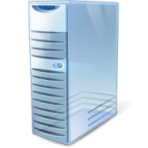 DPM 2010
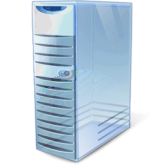 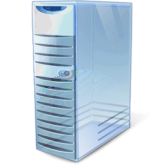 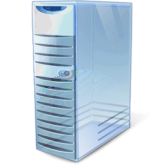 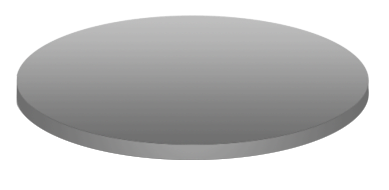 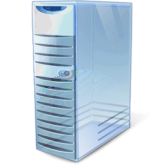 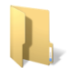 Content Servers  (SQL)
Enterprise Search (index)
SharePoint Enhancements
Optimization of catalog
IIS
IIS
IIS
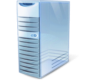 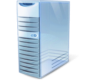 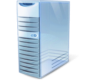 WFE.1
WFE.2
WFE.3
SQL
Search
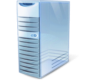 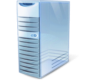 SQL
SQL
SQL
SQL
SQL
SQL
Index
Config DB
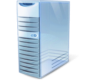 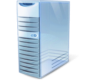 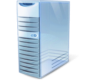 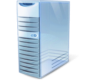 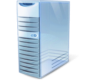 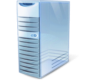 Content.1
Content.Y
Content.2
Content.3
Content.Z
Content.X
Microsoft IT = 5TB of content in just one farm
SharePoint Enhancements
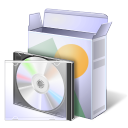 DPM 2007 
Service Pack 1
Optimization of catalog
IIS
IIS
IIS
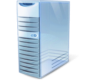 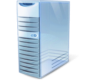 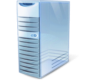 WFE.1
WFE.2
WFE.3
SQL
Search
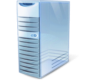 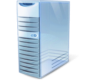 SQL
SQL
SQL
SQL
SQL
SQL
Index
Config DB
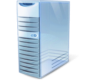 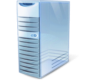 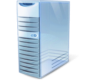 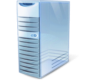 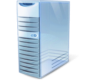 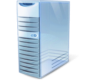 Content.1
Content.Y
Content.2
Content.3
Content.Z
Content.X
Microsoft IT = 5TB of content in just one farm
SharePoint Enhancements
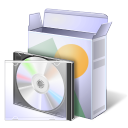 DPM 2007 
Service Pack 1
Optimization of catalog
Protection of index
DPM 2007


GOOD Protection for SharePoint content

Supported Restore for SharePoint, including individual documents

BUT -- Need to manually protect Index via whitepaper
DPM 2007 Service Pack 1


GREAT Protection for SharePoint content with optimized catalog

Supported Restore for SharePoint, including individual documents

Now including Index protection
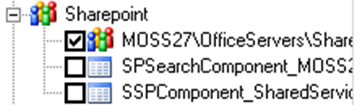 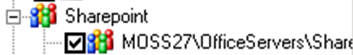 SharePoint
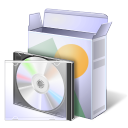 DPM 2010
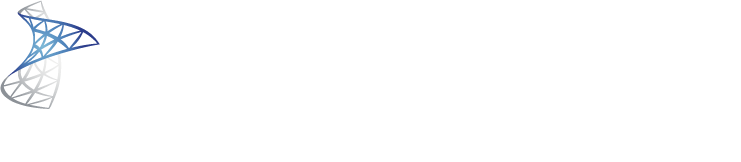 Auto-protect new content databases
No Recovery Farm required for Office 14 Server
demo
Application Recovery
Virtualization
Hyper V 2008 and Virtual Server 2005 R2
Virtualization
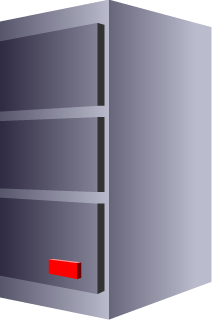 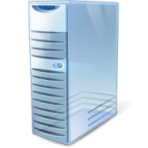 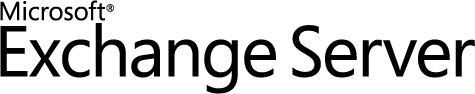 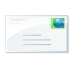 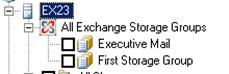 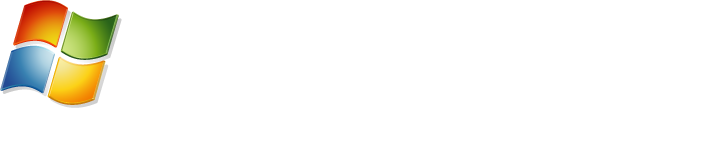 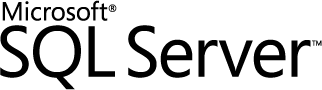 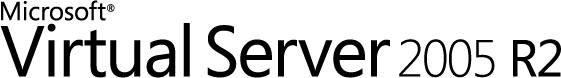 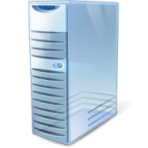 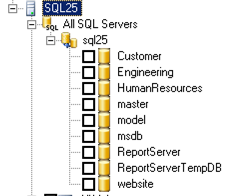 HOST
Guest OS instances
Linux02
NT4-CustomApp
Win2003-SQL2005
Virtualization
Virtual Machine 1
Virtual Machine 2
Virtual Machine 3
Virtual Machine 4
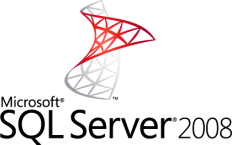 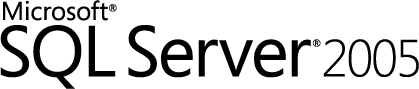 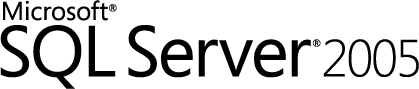 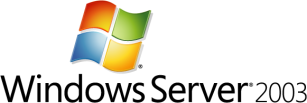 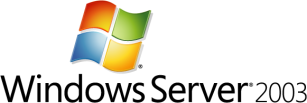 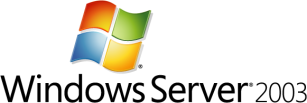 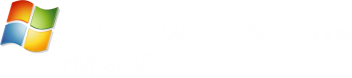 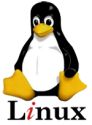 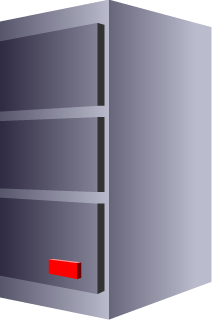 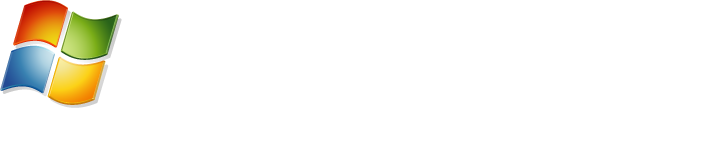 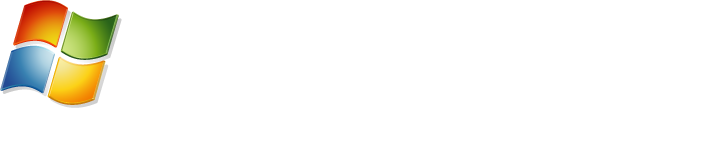 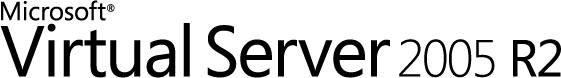 Virtualization - with non-VSS Guest OS
For any OS or application that is not internally VSS-aware:

Linux
Windows 2000
Windows with Oracle
Windows with LOB app
Virtual Machine 1
Virtual Machine 2
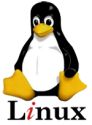 Windows
2000
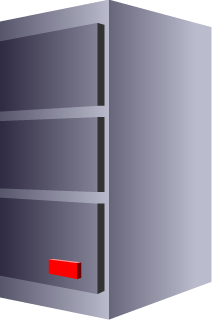 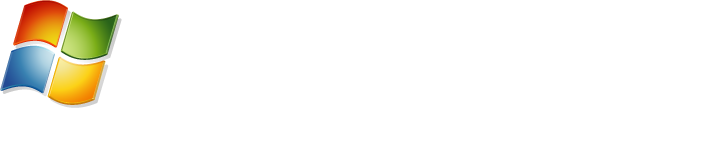 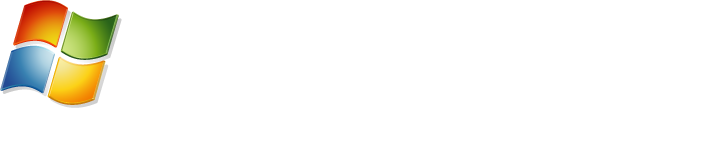 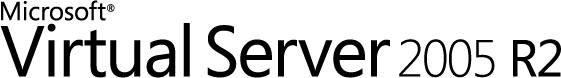 Virtualization - with non-VSS Guest OS
Virtual Machine 1
Virtual Machine 2
Hibernate OS to dump memory / CPU to VSV
Snap with VSS
Resume OS
Compare block checksums to send only changes within VHD’s
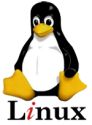 Windows
2000
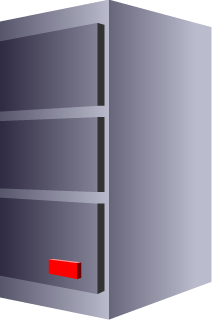 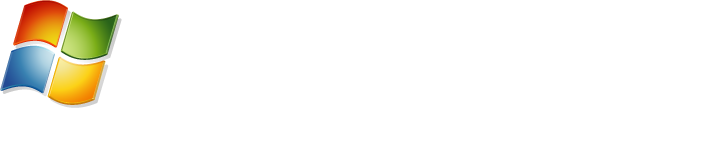 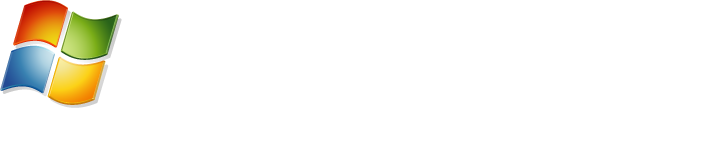 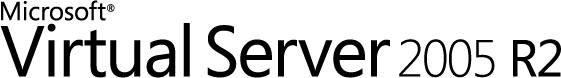 Virtualization - with VSS Guest OS
Virtualization Host -- VSS Writer

VSS writer for SQL Server
Database consistent

VSS writer for Windows Server
C: & D: volumes

VSS writer for Windows Hypervisor
WinSvr_C.VHD & WinSvr_D.VHD
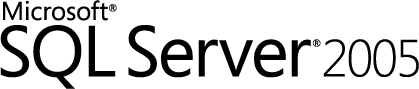 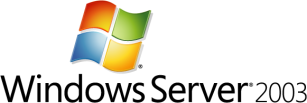 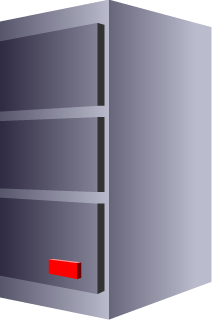 Virtualization - with VSS Guest OS
Referential VSS writer
No downtime
Recursive VSS consistency
Only requires updated VM additions from MSVS SP1 or HV IC’s
Protected from host
“No downtime” (no bounce)
“No agent” (SW or $$$)
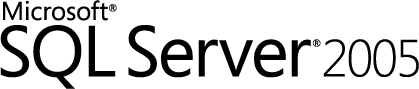 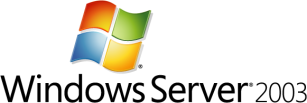 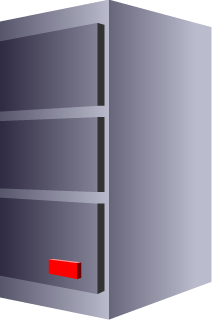 Virtualization - Protect from host or guest?
Host
Protect or recover the whole machine
No data selectability / granularity
“Bare Metal Recovery” of every VM
Single DPM license on host, all guests protected
Protect non-Windows servers
One DPML “agent” on Host
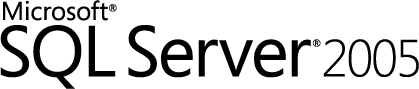 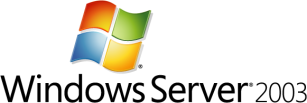 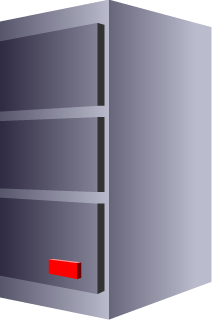 DPML
Virtualization - Protect from host or guest?
Host
Protect or recover the whole machine
No data selectability / granularity
“Bare Metal Recovery” of every VM
Single DPM license on host, all guests protected
Protect non-Windows servers
One DPML “agent” on Host

Guest
Protect or recover data specifically
SQL database
Exchange
SharePoint
Files
No different than protecting the physical server
DPML per Guest
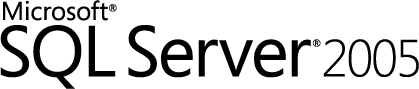 DPML
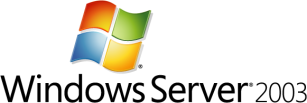 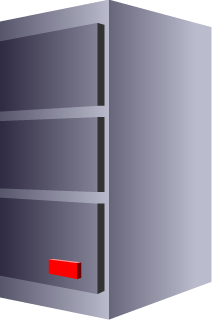 Virtualization - Protect from host or guest?
Guest
E-SMSE (System Center Management Suite) on Host
Includes free use rights for Guests
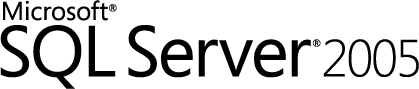 DPML
Windows 
2000
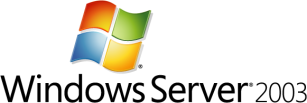 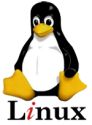 Host = E-DPML
DPML
YES, a combination works
Virtualization - Protect from host or guest?
If the backup happens from the virtualization host, all you see are the servers backed up as a whole object

If you want to backup individual data objects like databases, you have to initiate the backup from machine’s perspective
Databases in guest
SQL08A
DB1
DB2
Entire server from host
WSHVA
Virtualization Config
SQL08A
DPM on Virtualization Hosts
Resources/Tools for DPM
Web site
www.microsoft.com/DPM
blogs.technet.com/DPM
Info
DPM 2007 overview datasheet and webcast
Datasheets, technical white papers and on-demand webcasts:
How to Protect SQL Server with DPM 2007
How to Protect Microsoft Exchange Server with DPM 2007
How to Protect Virtualization Servers with DPM 2007
How to Protect SharePoint Server with DPM 2007
TechNet virtual labs - for hands-on learning with DPM 2007 SP1
E-mail
dpmINFO@microsoft.com
What is coming DPM 2010 for applications
I365 announced DPM appliance
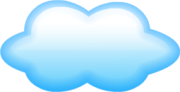 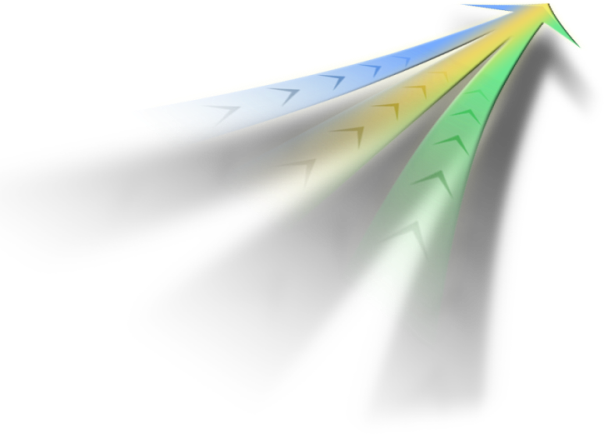 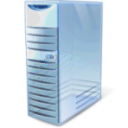 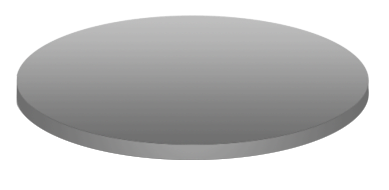 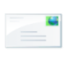 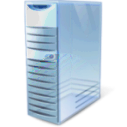 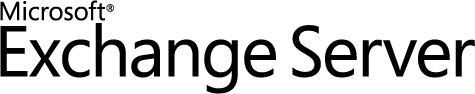 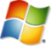 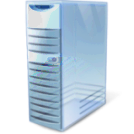 EVault
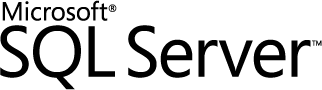 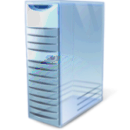 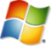 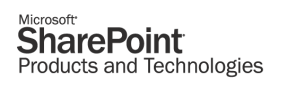 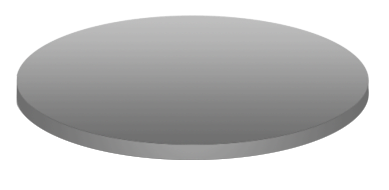 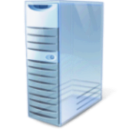 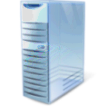 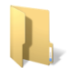 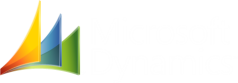 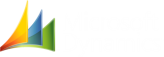 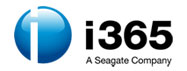 Data Protection Manager 2010
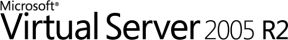 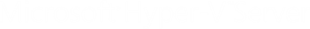 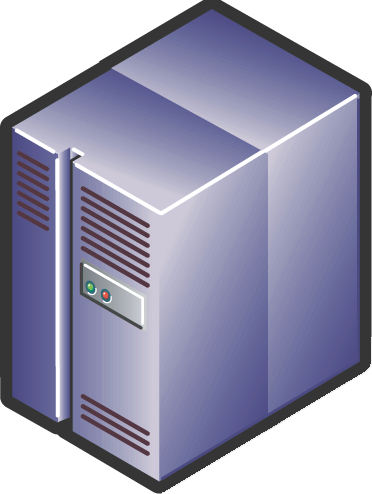 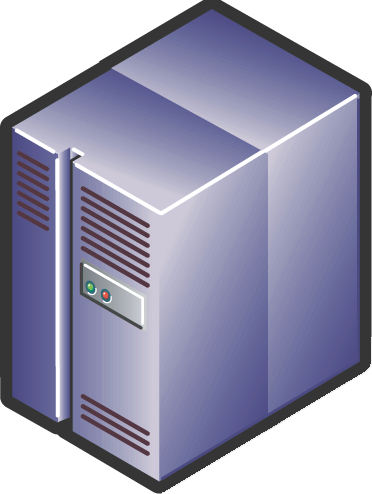 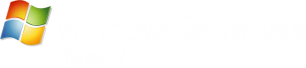 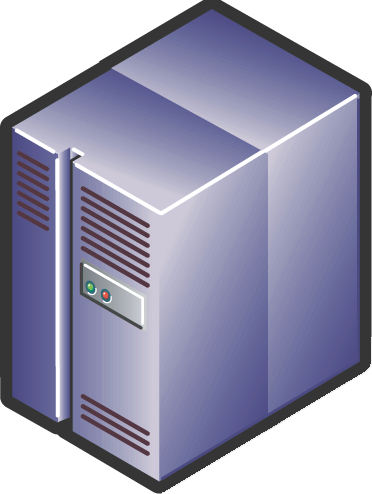 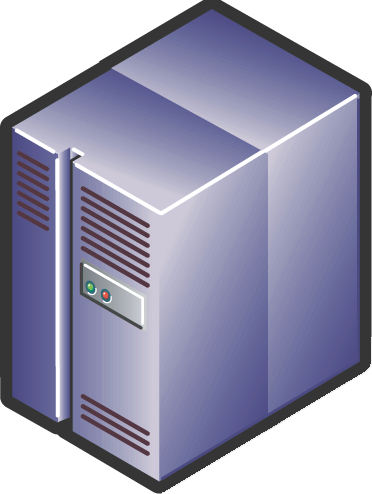 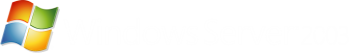 file services
, and will include not only protection                   but also heterogeneous servers via EVault     .
i365 has announced the first DPM 2010 appliance     .    for Windows workloads (through DPM),t
Required Slide
Speakers, 
please list the Breakout Sessions, TLC Interactive Theaters and Labs that are related to your session.
Related Content at TechEd
SUNDAY
MGT102 – Why did Microsoft build a backup solution?
TUESDAY
MGT213 – Introducing DPM 2010 beta
MGT314 – Protecting Applications with System Center Data Protection Manager
MGT415 – Advanced Scenarios of System Center Data Protection Manager
FRIDAY
MGT13-IS – Data Protection and Virtualization, Better Together
SVR318 – How to Protect your Virtual Environment
Hands On Labs
MGT01 – Technical Introduction to DPM 2007
MGT13 – How to protect Exchange 2010 with DPM 2010
Resources & Tools for DPM
Web Site   	www.microsoft.com/DPM
			blogs.technet.com/DPM
Info	DPM 2007 overview datasheet and webcast
	Datasheets, technical white papers, and on-demand webcasts:
	How to Protect SQL Server with DPM 2007
	How to Protect Microsoft Exchange with DPM 2007
	How to Protect SharePoint with DPM 2007
	How to Protect Virtualized Environments with DPM 2007
	TechNet virtual labs - for hands-on learning with DPM
DPM 2010 overview information and webcast
E-mail	dpmINFO@microsoft.com
question & answer
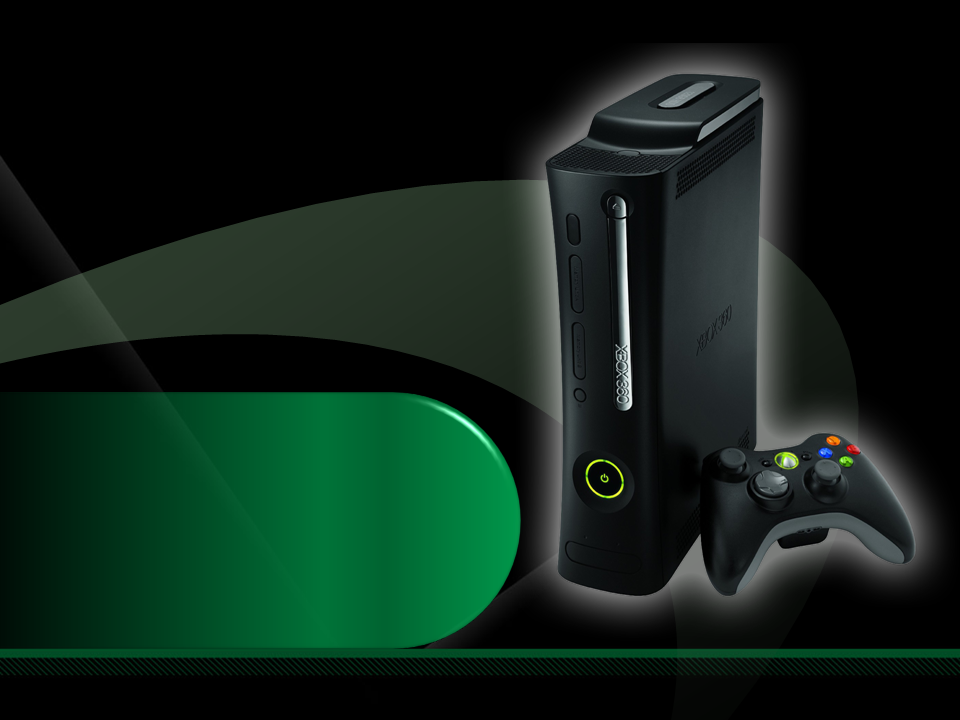 Complete an evaluation on CommNet and enter to win an Xbox 360 Elite!
Required Slide
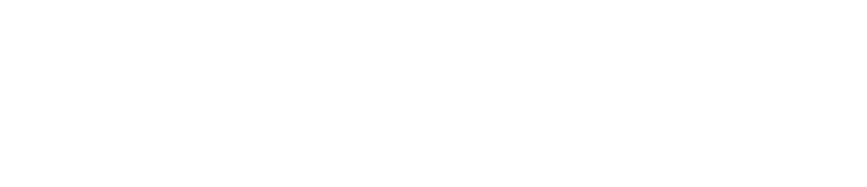 © 2009 Microsoft Corporation. All rights reserved. Microsoft, Windows, Windows Vista and other product names are or may be registered trademarks and/or trademarks in the U.S. and/or other countries.
The information herein is for informational purposes only and represents the current view of Microsoft Corporation as of the date of this presentation.  Because Microsoft must respond to changing market conditions, it should not be interpreted to be a commitment on the part of Microsoft, and Microsoft cannot guarantee the accuracy of any information provided after the date of this presentation.  MICROSOFT MAKES NO WARRANTIES, EXPRESS, IMPLIED OR STATUTORY, AS TO THE INFORMATION IN THIS PRESENTATION.